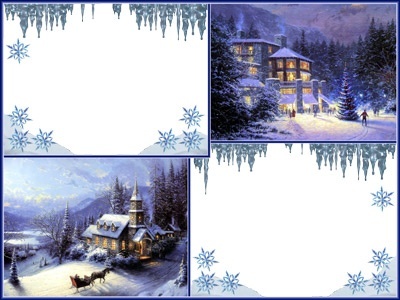 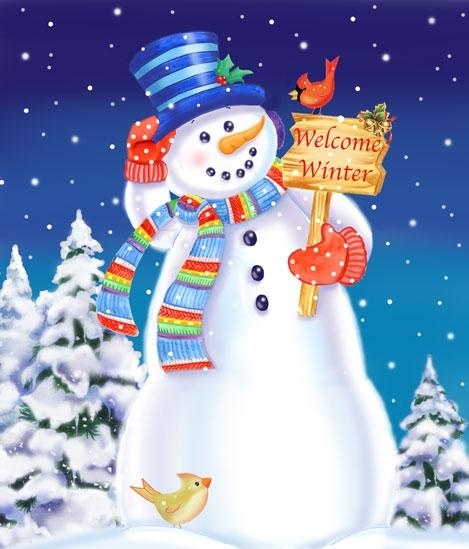 Отгадай загадку.
Жил я посреди двора,
Где играет детвора,
Но от солнечных лучей
Превратился я в ручей.
снеговик
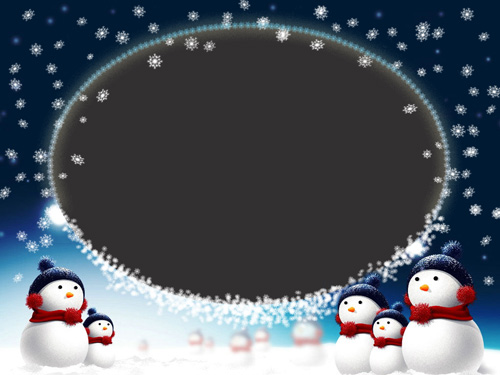 Изложение
Снеговик
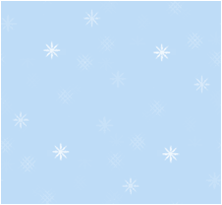 Весь день шёл мягкий пушистый снег. Дети решили слепить снего-вика. Мальчики скатали три снеж-ных кома и положили их друг на друга. Девочки сделали из угольков глаза, из морковки – нос, из веток – рот. На голову надели старое ведро. В руку дали метлу. Хороший полу-чился  снеговик!
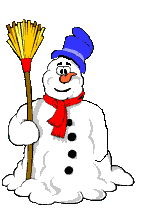 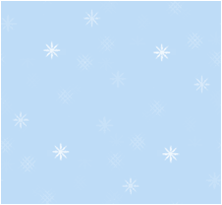 Ответь на вопросы:
Какая была погода?
Что задумали сделать дети?
Расскажите, как это происходи- 
  ло?
Какой получился снеговик?
Прочитай предложение с нужной
  интонацией: Хороший получился
   снеговик!
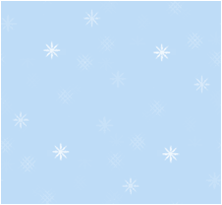 Проверьте  гласные  в  словах:
снеговúк,  слепúть,  скатáли,  глазá, ведрó,  метлá.

Объясни написание согласных в словах:
мягкий,  снег,  друг,  нос,  рот.

Запомните написание слов:
шёл,  решúли,  положúли.
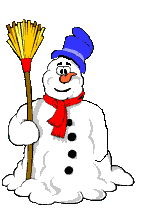 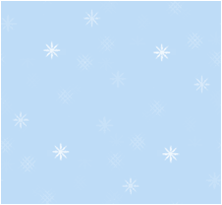 Напиши изложение по вопросам.
1. Какой снег шёл весь день?
мягкий пушистый
2. Что решили сделать дети?
слепить снеговика
3. Что сделали  мальчики?
скатали, положили
4. Что сделали девочки ?
глаза, нос, рот
5. Что надели снеговику на голову?
старое ведро
метлу
6. Что ему дали  в руку?
хороший
7. Какой получился снеговик?